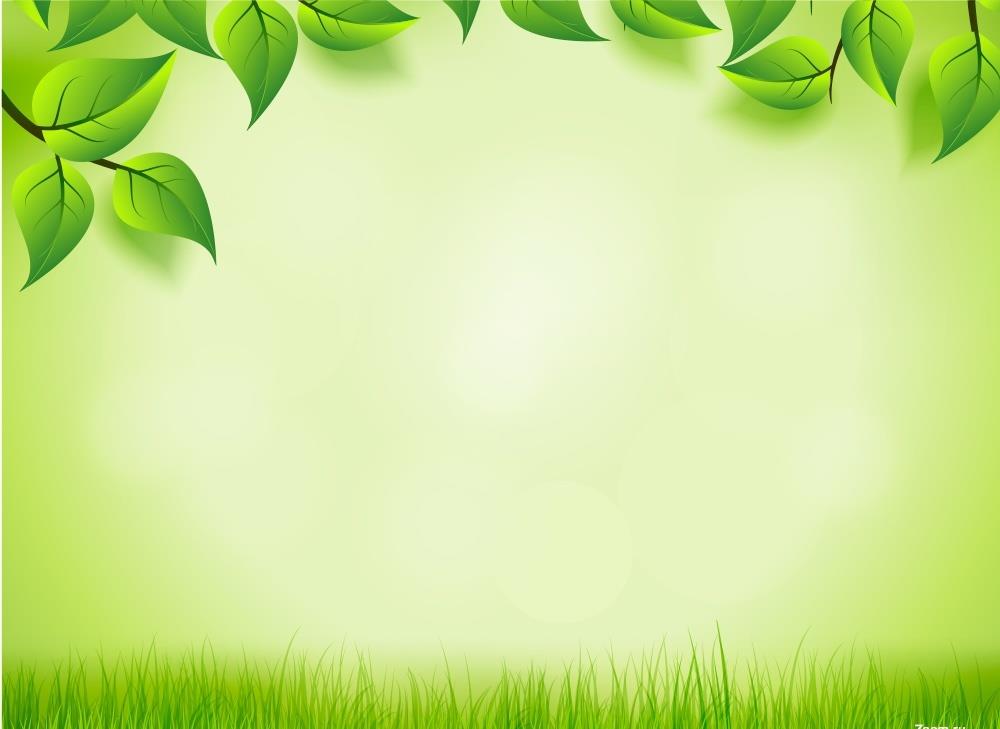 Огород
на
подоконнике
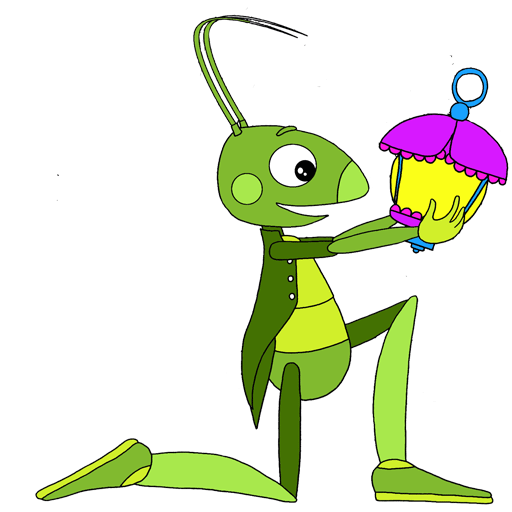 МБДОУ ЦРР№28 «Огонек»
Группа №6 «Кузнечики»
Выполнила воспитатель: Баталова М.А.
                            Май 2019г.
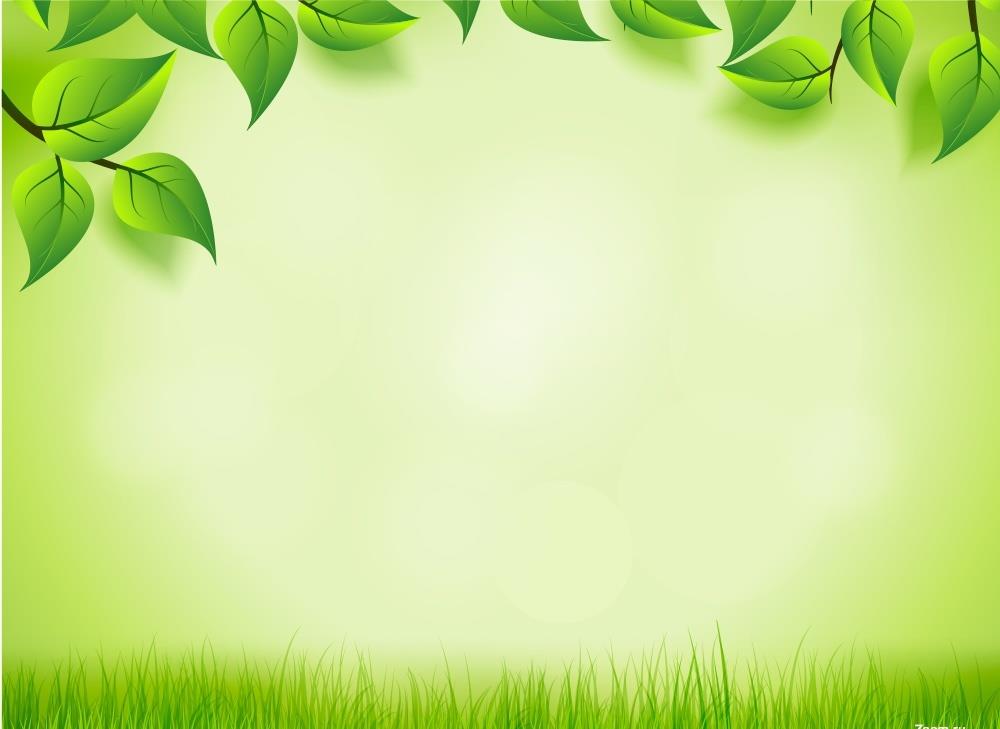 По мнению академика Н.Н. Подъякова, в экспериментировании: «…ребенок выступает как своеобразный исследователь, самостоятельно воздействующий различными способами на окружающие его предметы и явления, с целью более полного их познания и освоения». 
В ходе экспериментальной деятельности создаются ситуации, которые ребенок разрешает посредством проведения опыта и, анализируя, делает вывод, умозаключение и самостоятельно овладевает представлением о том или ином законе или явлении в природе. И кем бы ни стал ребенок в будущем, он должен осознавать последствия своих действий, иметь свои представления о законах природы. Необходимость расширения знаний и представлений у воспитанников о процессе посадки и выращивания овощей в комнатных условиях для дальнейшей самостоятельной жизнедеятельности, жизни в семье. Огород на подоконнике в детском саду является очень приятным и нужным занятием, особенно зимой и весной, когда хочется посмотреть на первую весеннюю зелень.
Теплая водичка, солнышко за окном, детское желание вырастить все своими руками и любовь к природе, сделают свое дело. Но нет ничего приятнее, когда первая весенняя зелень поспевает прямо у тебя на подоконнике. Это могут быть лук, петрушка, укроп, и даже огурчики.
Огород на подоконнике — отличный способ, познакомить детей с основными агротехническими приёмами выращивания овощей, научить выращивать овощи на подоконнике и развеять сезонную тоску по природным цветам и теплу.
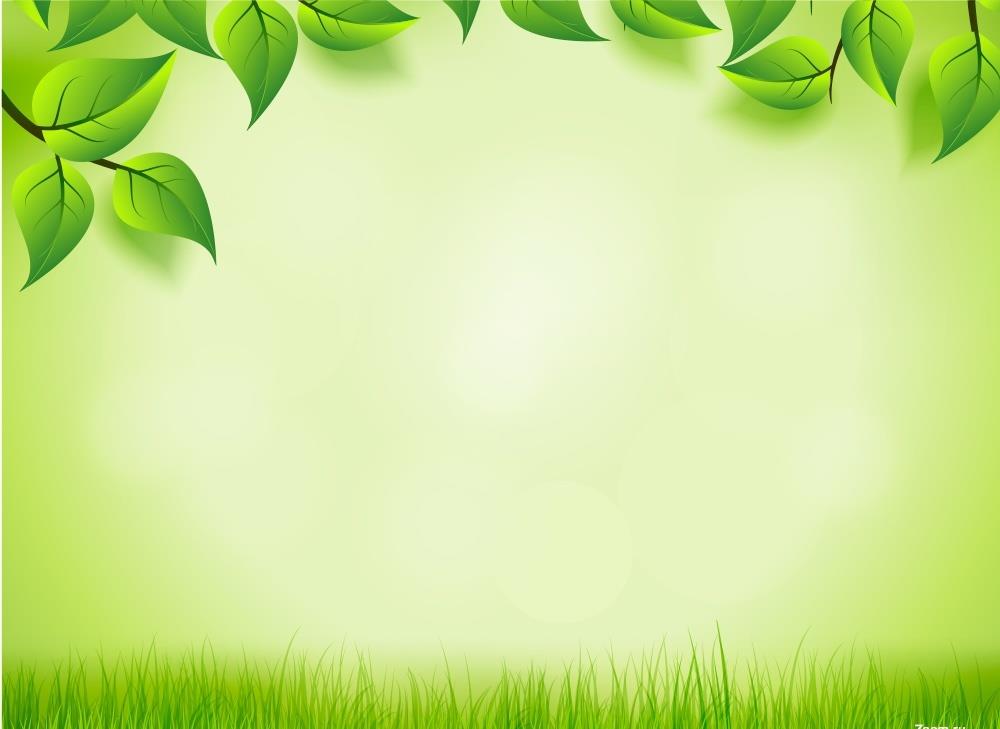 .
В детском саде каждый год
Удивляется народ,
На окошках во всех группах
Зеленеет огород
Чудеса все проявляют,
Огороды оформляют
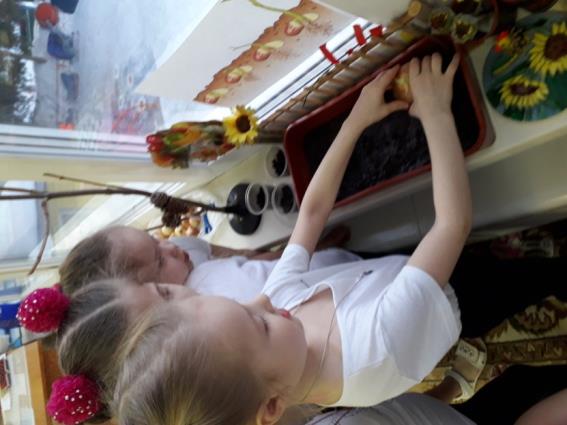 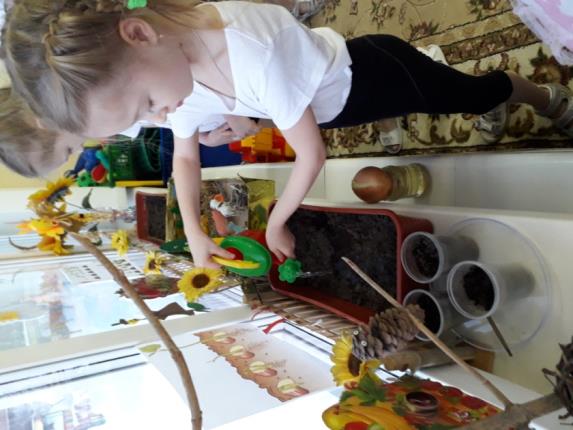 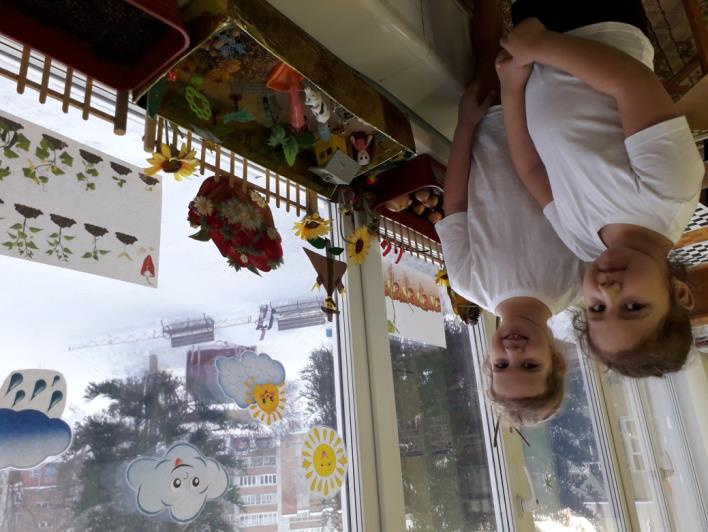 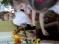 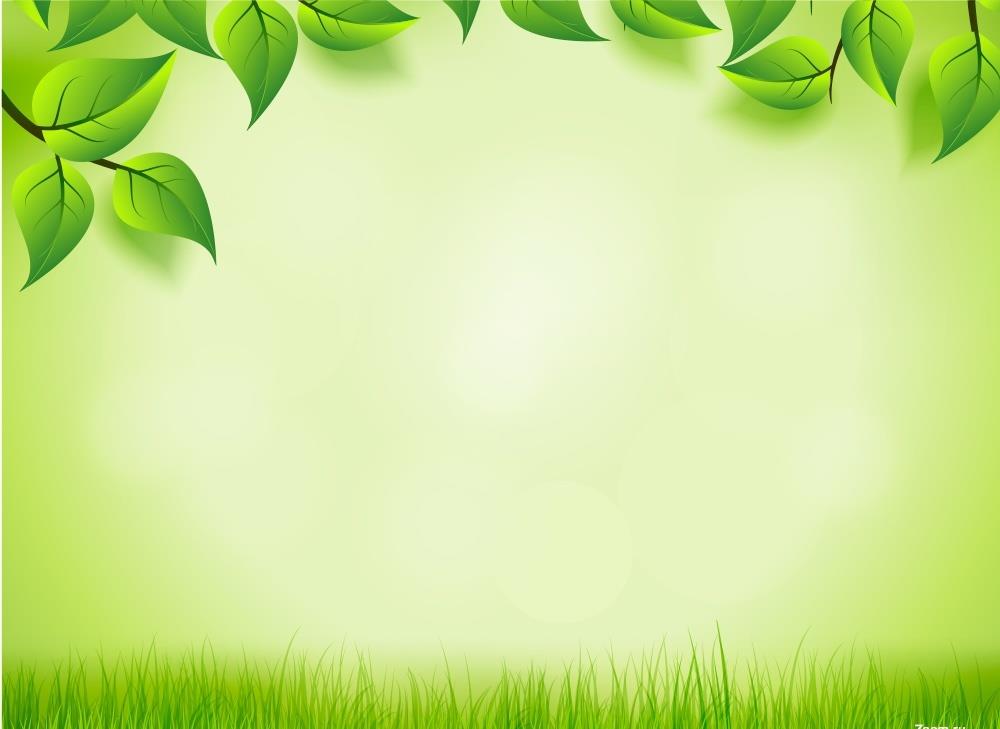 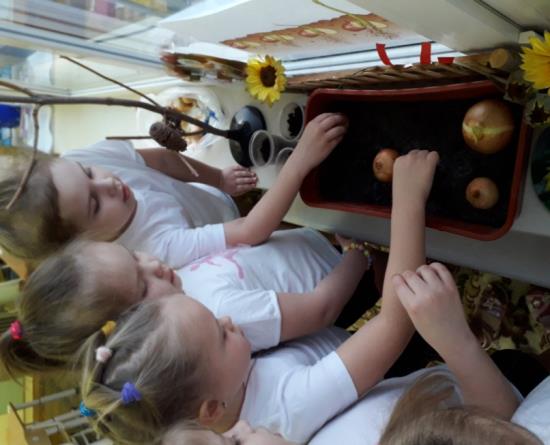 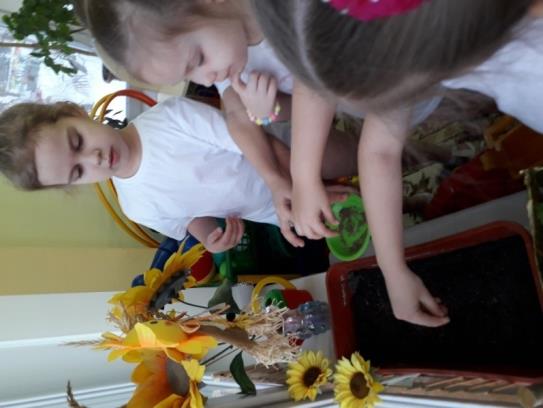 Дети смотрят за порядком:
Наблюдают, поливают
И рыхлят, и засевают,
Ждут с волненьем результат-
Лук зеленый и салат.
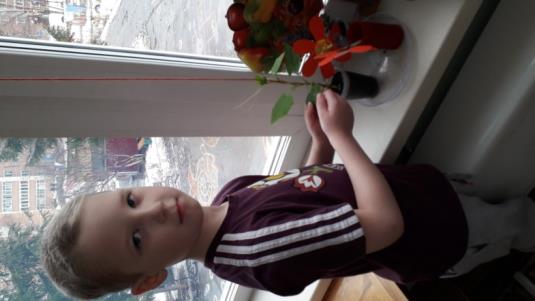 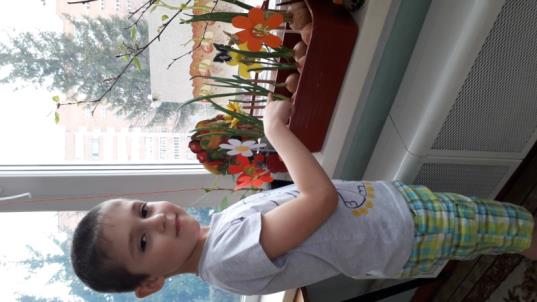 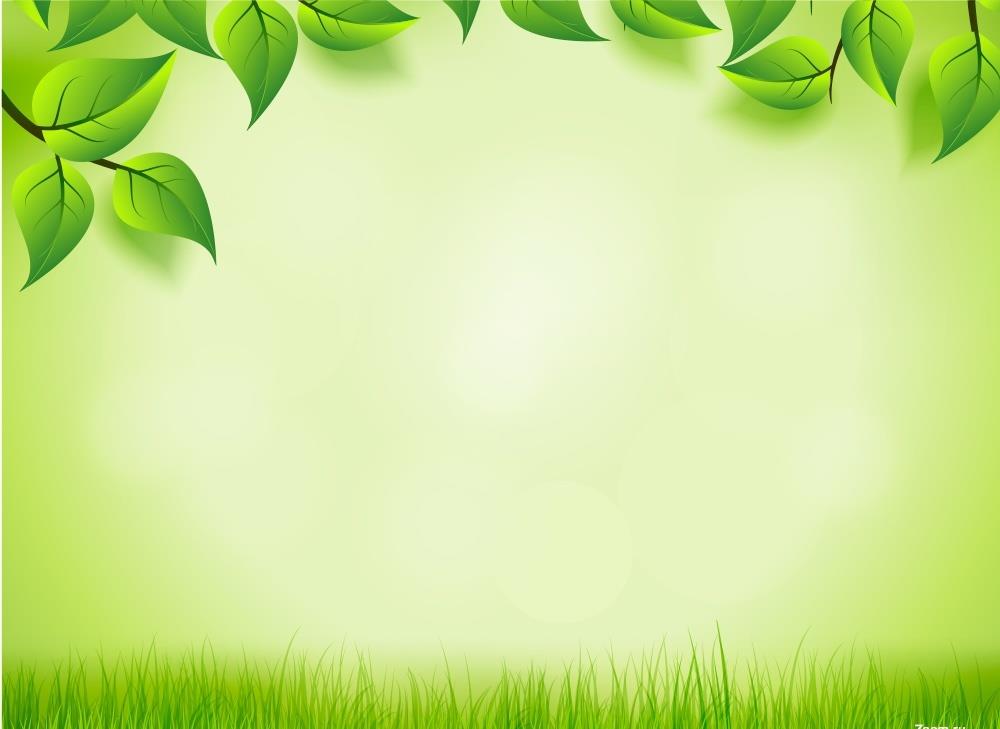 И от света и тепла 
Зелень дружная пошла!!!
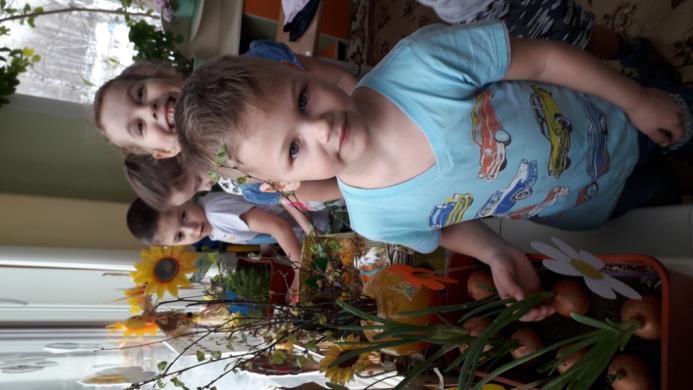 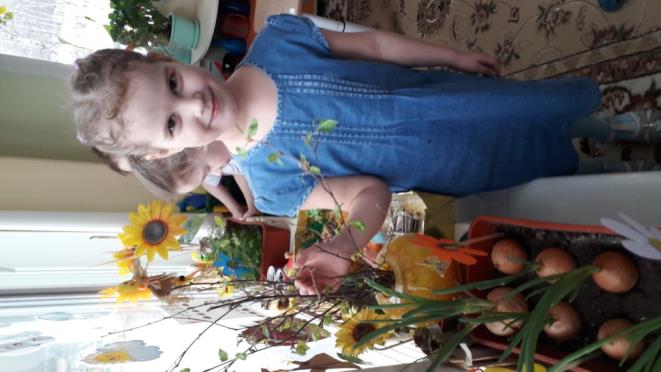 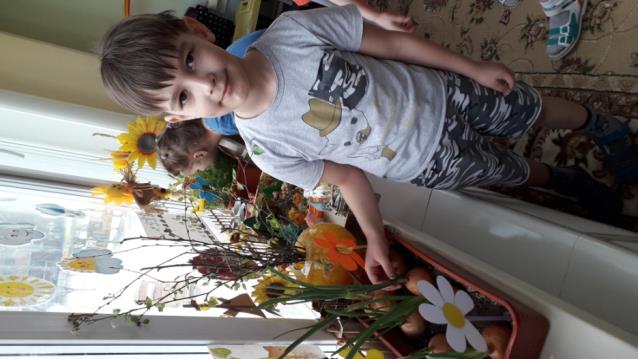 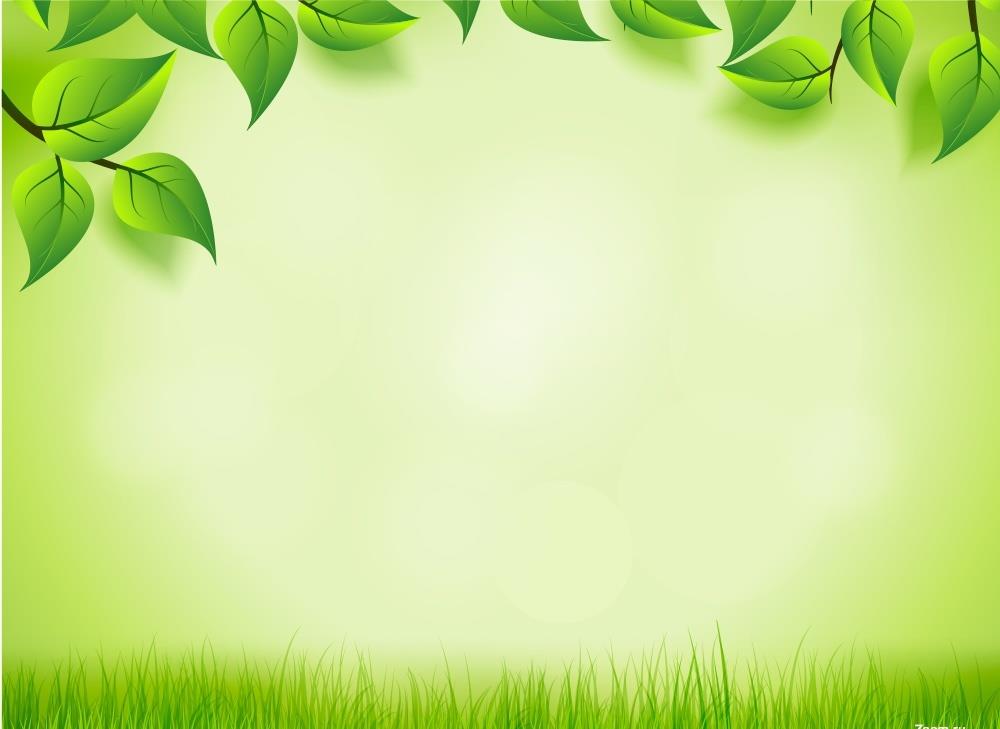 И цветы нам надо,
Мы растим рассаду.
Бархатцы сеяли, 
                  старались,
Чтоб на клумбе 
                  красовались!
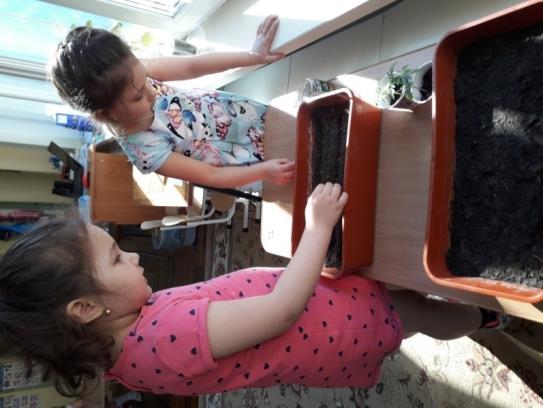 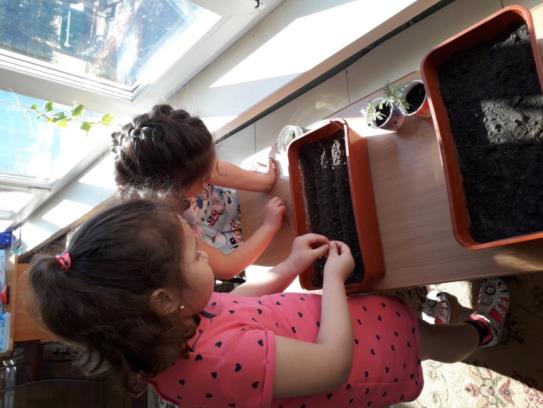 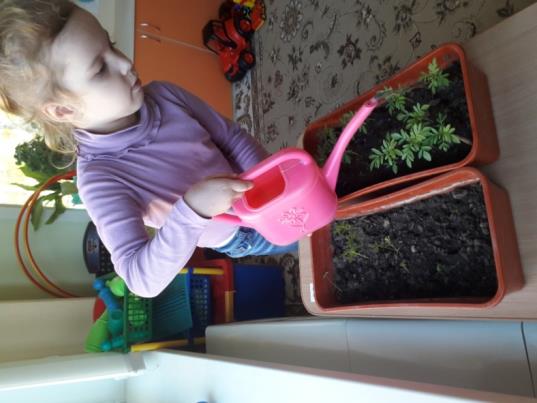 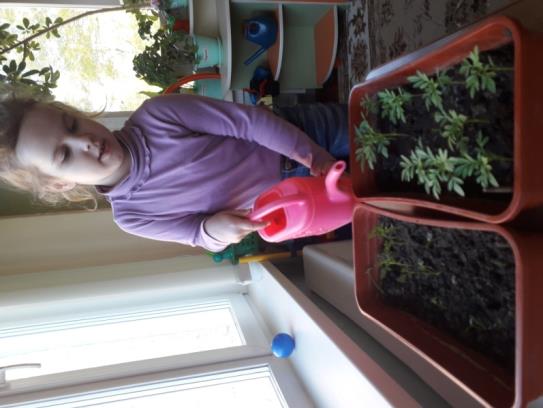 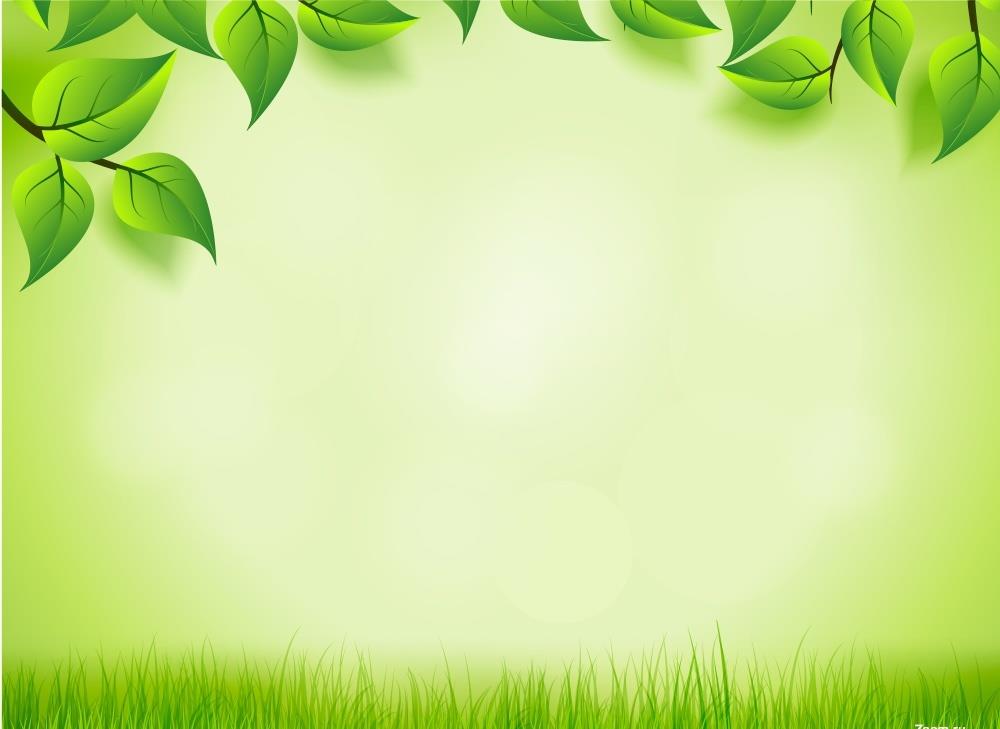 Наш веселый огород 
Расцветает и живет!
Заходите в гости к нам
Огород покажем вам!
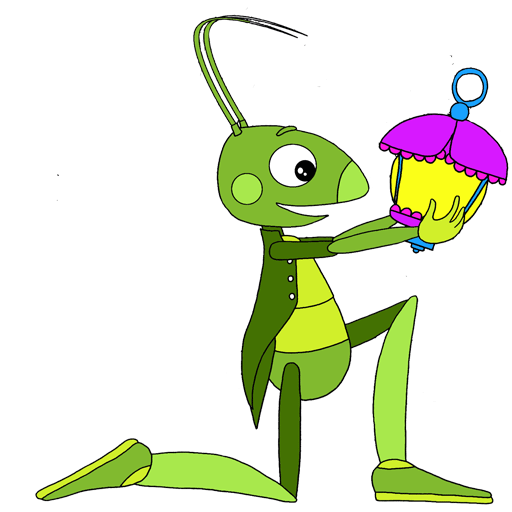 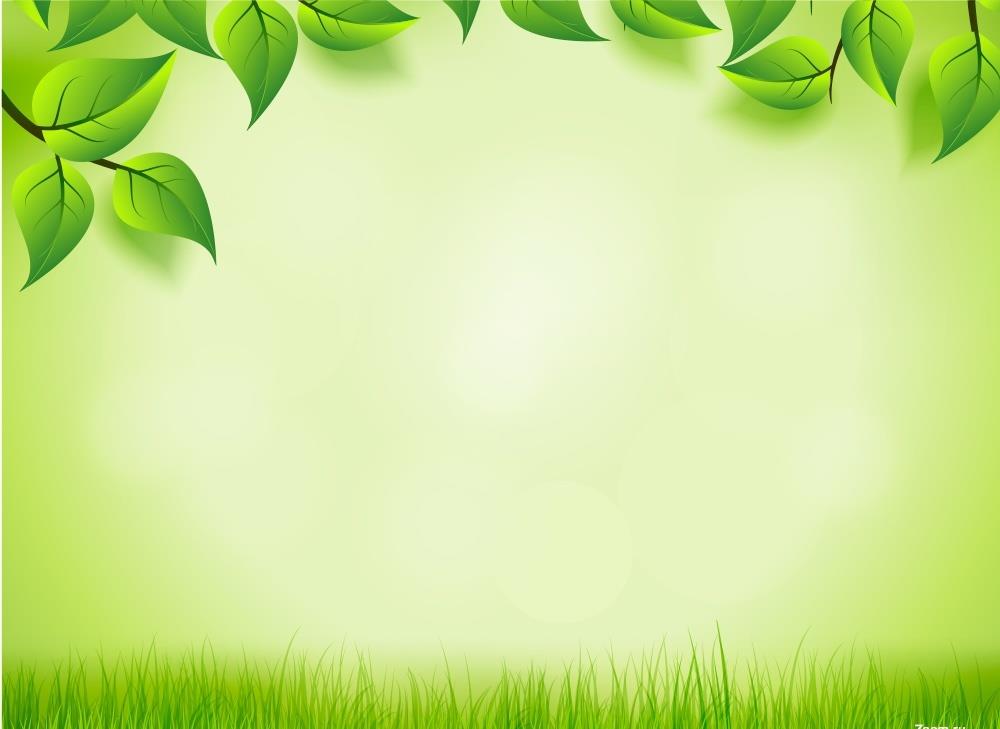 Спасибо за внимание!
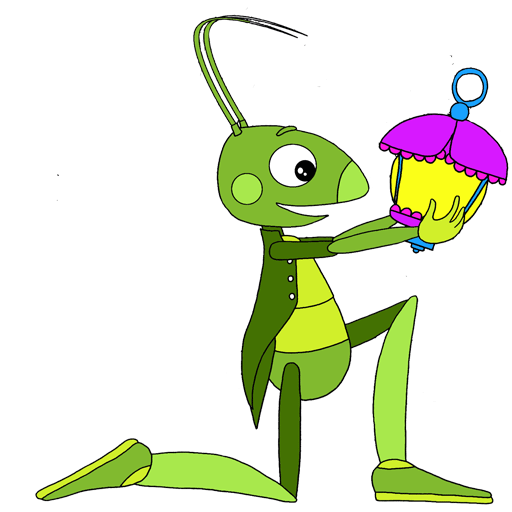